Chapter 3, The Relational Model
Introduction to Relational Model
Codd proposed the relational data model in 1970. 
Prior to that, database systems were based on older data models (the hierarchical model and the network model); the relational model revolutionized the database ﬁeld and largely supplanted these earlier models
Main idea was to organize data as groups of relations
Each relation describes a group of objects with similar attributes
Relational data model example
‹#›
Keys
A super key of an entity set is a set of one or more attributes whose values uniquely determine each entity.
A candidate key of an entity set is a minimal super key
ID is candidate key of instructor
course_id is candidate key of course
Although several candidate keys may exist, one of the candidate keys is selected to be the primary key.
‹#›
Database System Concepts
Simplicity
The relational model is very simple and elegant; a database is a collection of one or more relations, where each relation is a table with rows and columns.

A DBMS permits the use of SQL to query, and manipulate data and relations in a database.
SQL
DBMS Supports Structured Query Language.
Based on Relational Algebra

Composed of 
DDL
DML
‹#›
Main Constructs
The main construct in relational model is Relation
A Relation consist of:
Schema
Instance
There should be no redundant data (rows) inside a database
Degree: number of fields (attributes)
Cardinality: number of records (tuples)
Example:
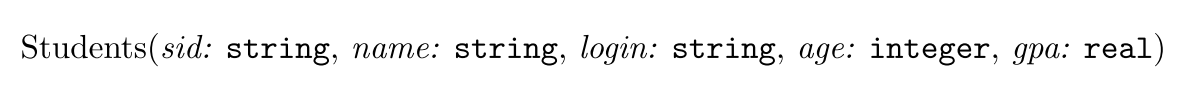 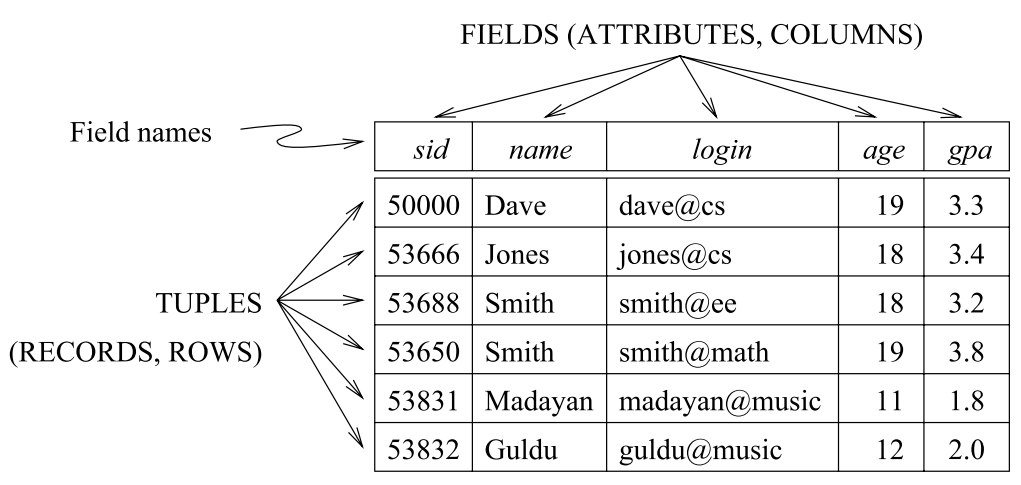 Example Instance of Students Relation
Cardinality = 3, degree = 5, all rows distinct
Do all columns in a relation instance have to
    be distinct?
Example SQL
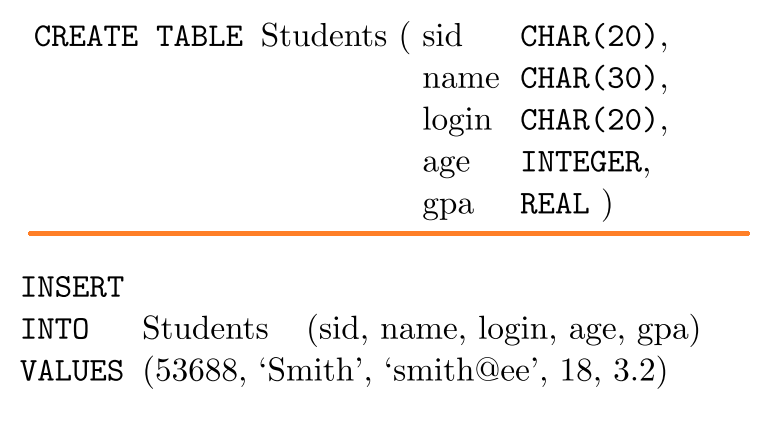 Example SQL..2
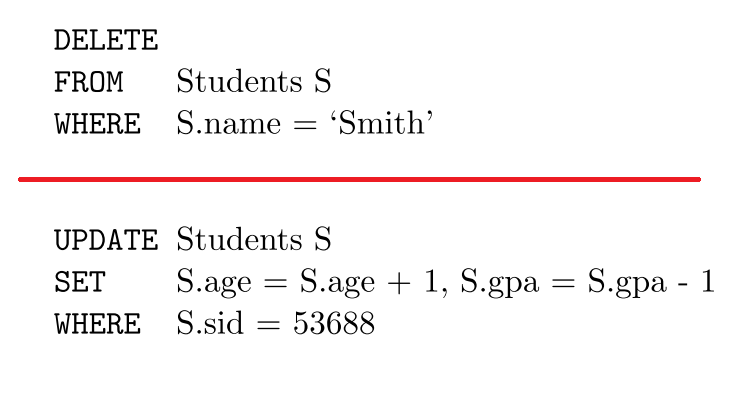 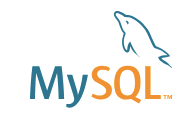 mySQL
We will be using mySql server
Download from
https://dev.mysql.com/downloads/mysql/

Must install a client to connect to server
Best: mySql WorkBench
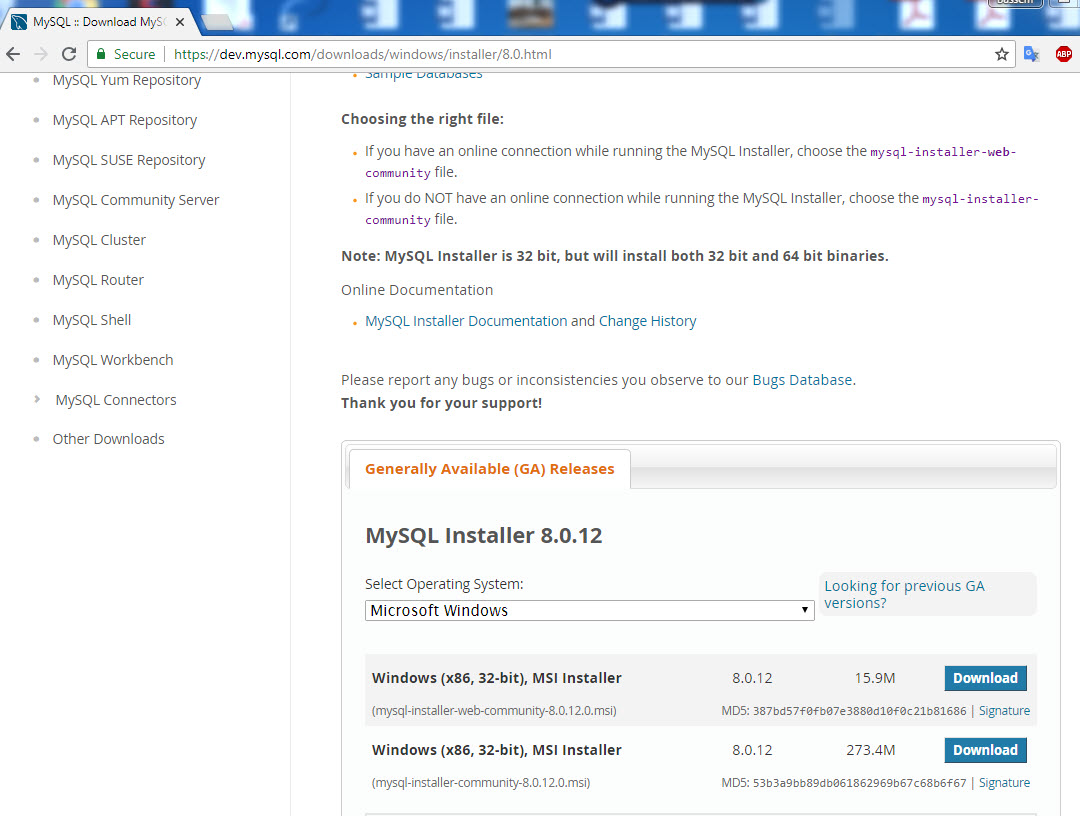 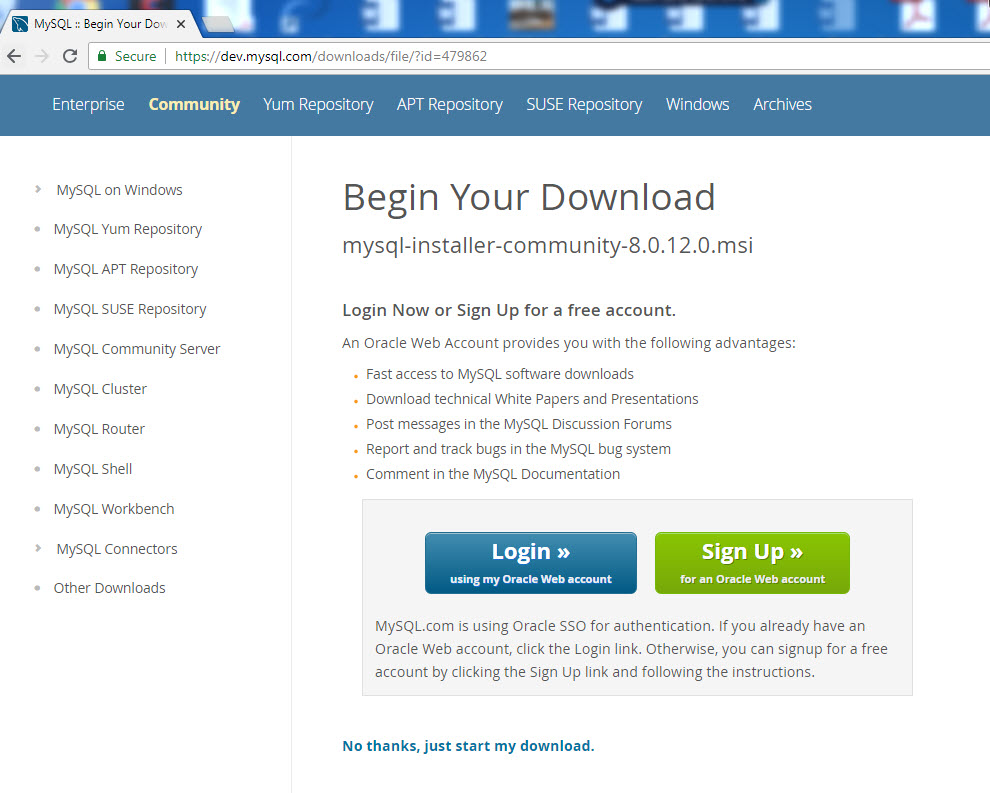 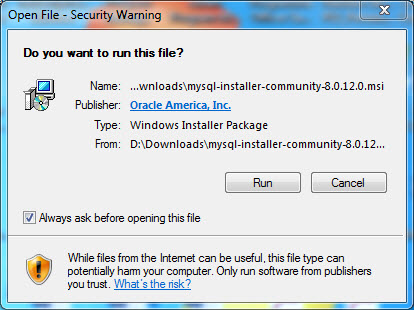 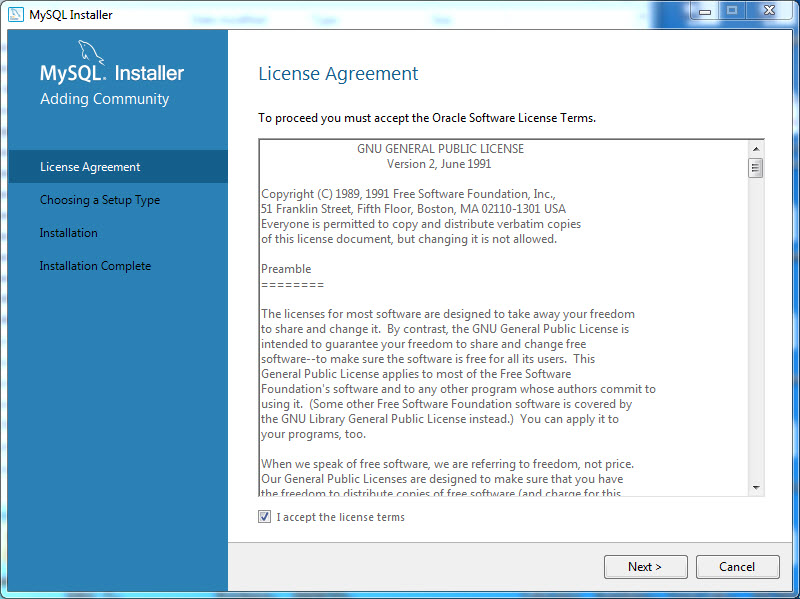 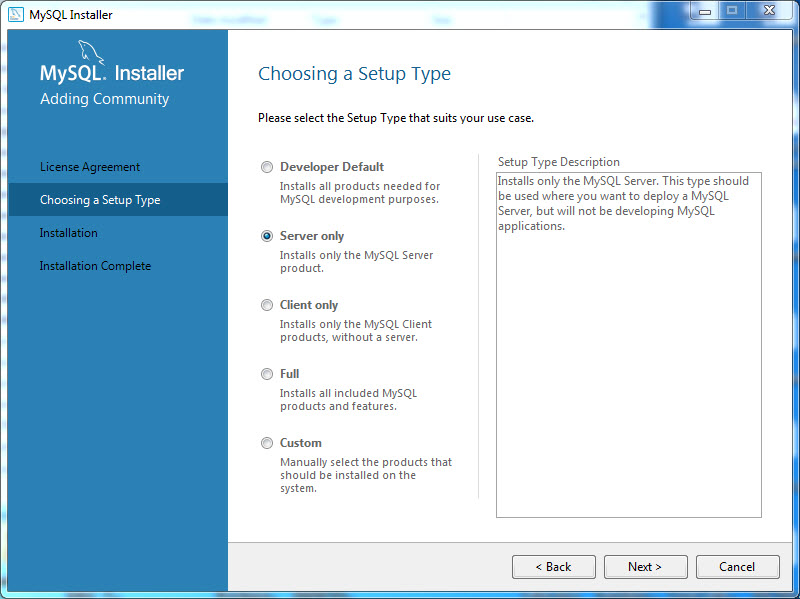 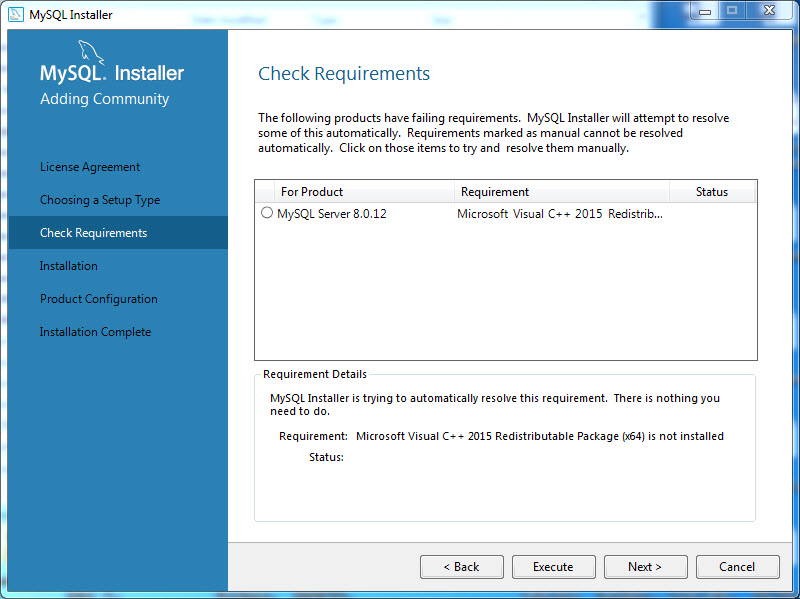 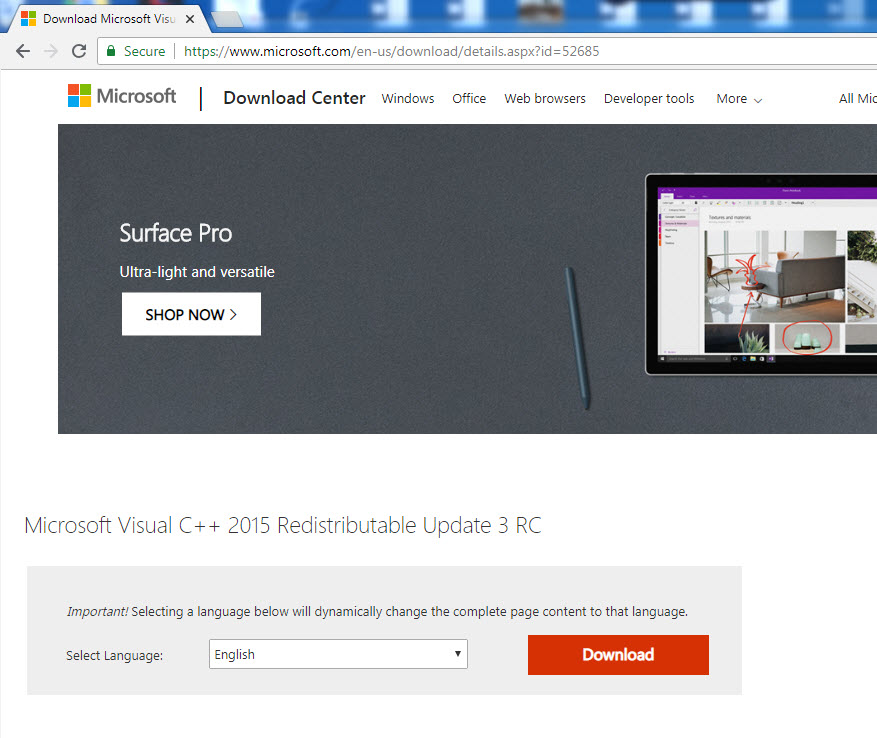 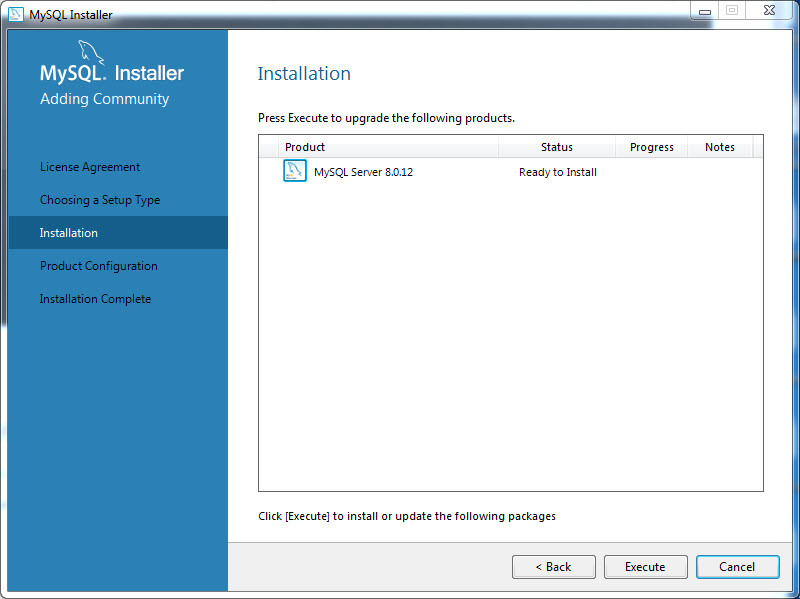 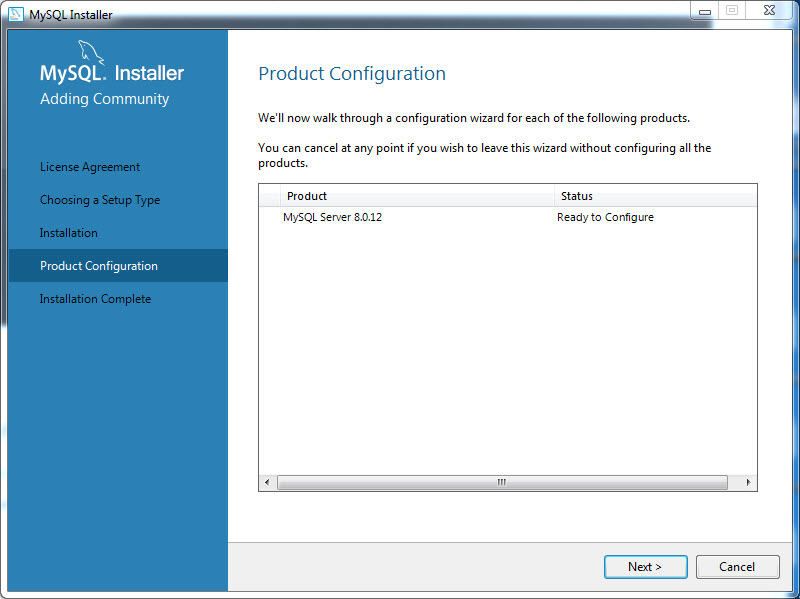 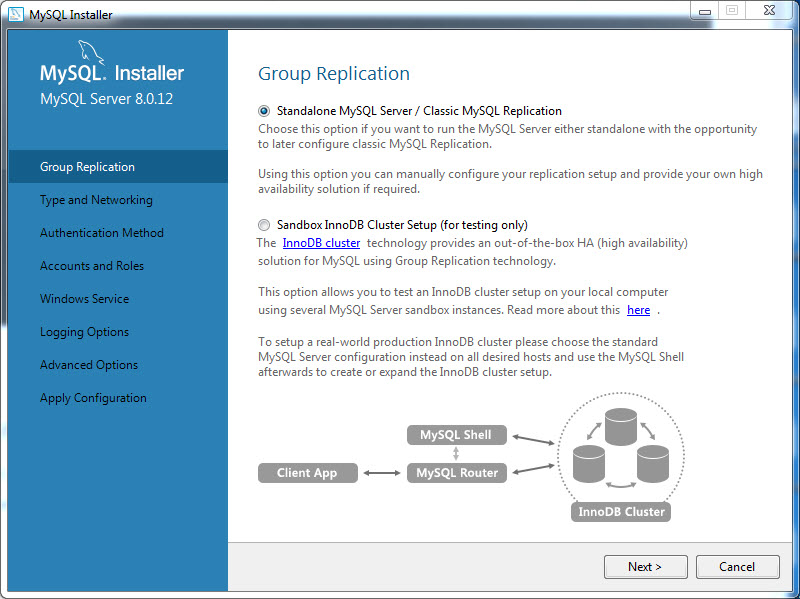 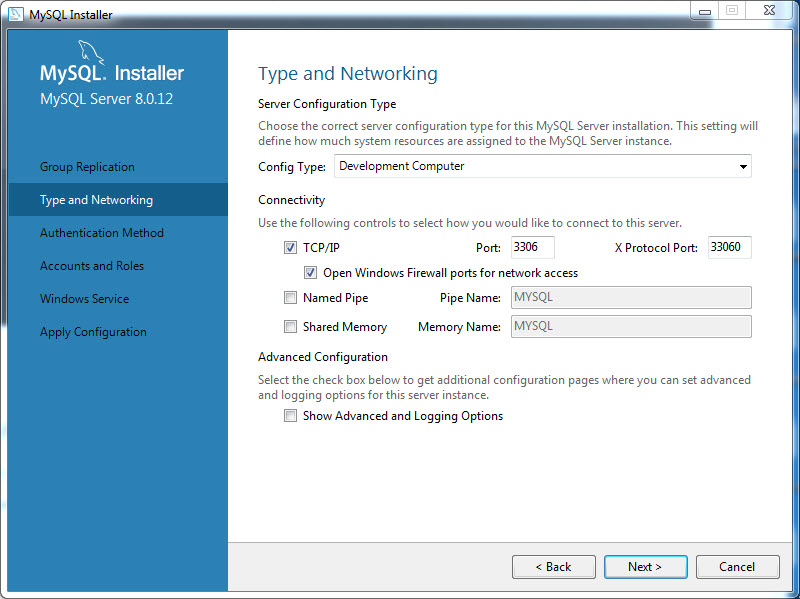 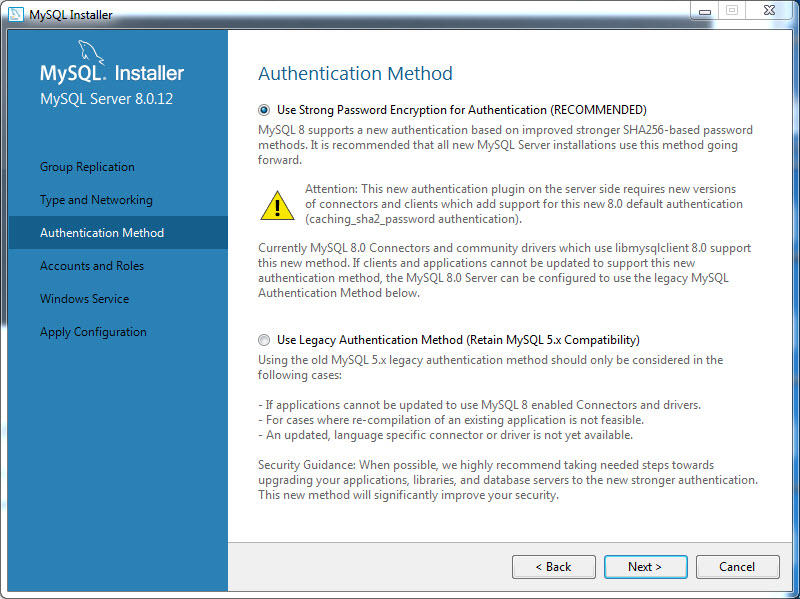 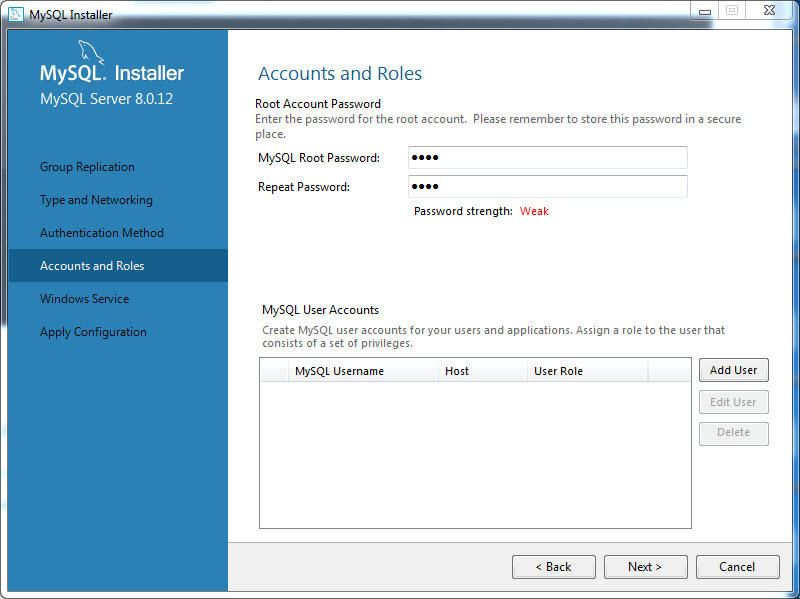 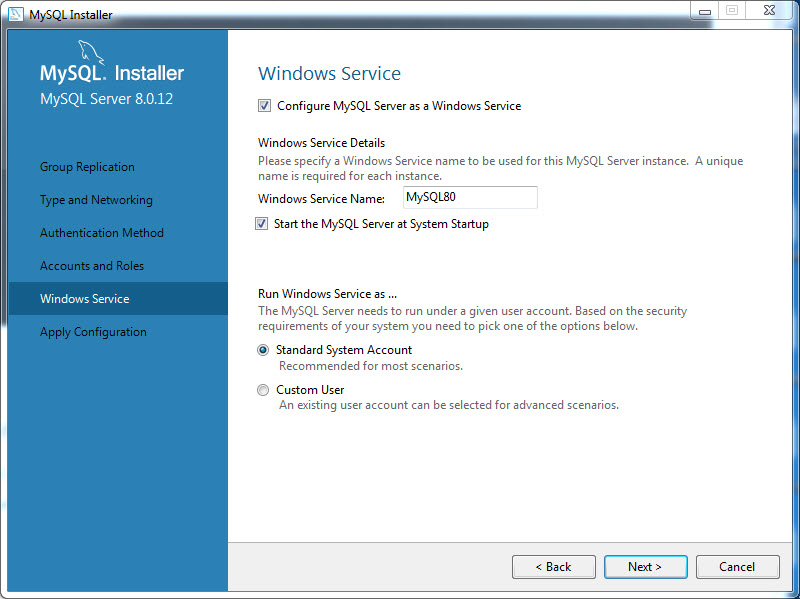 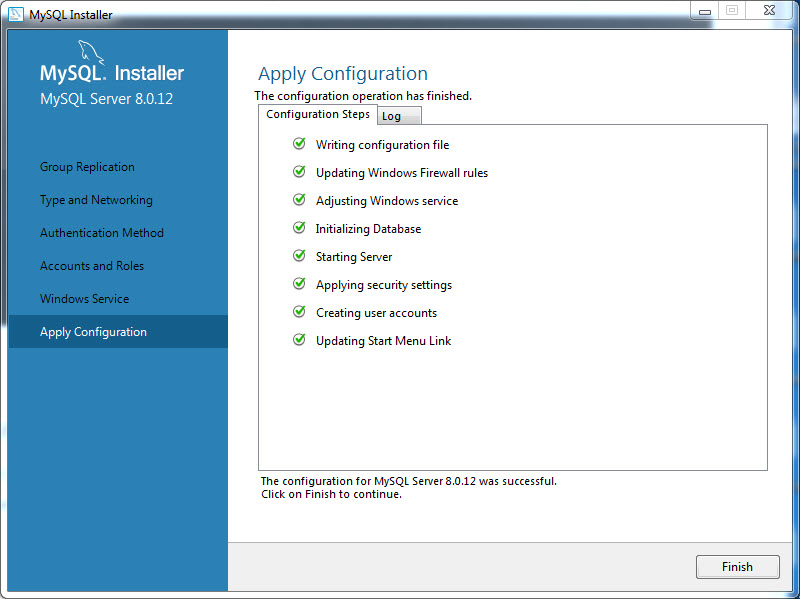 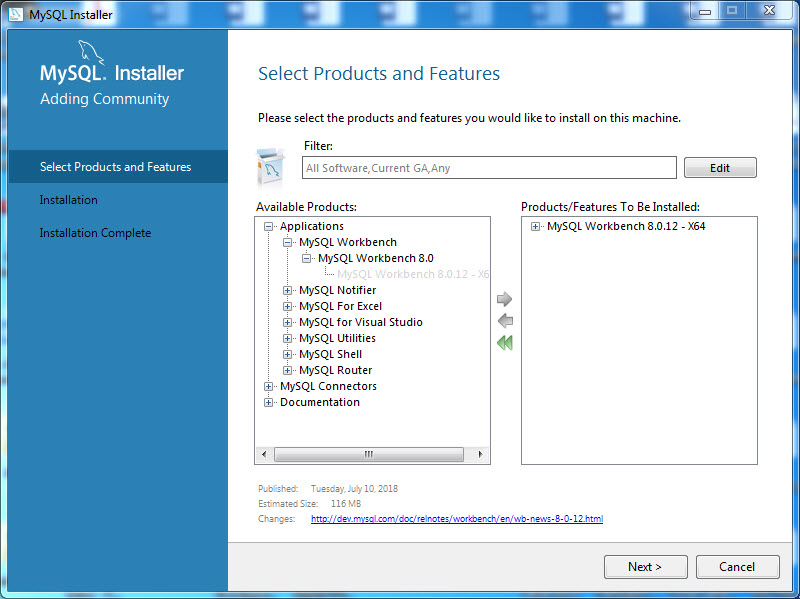 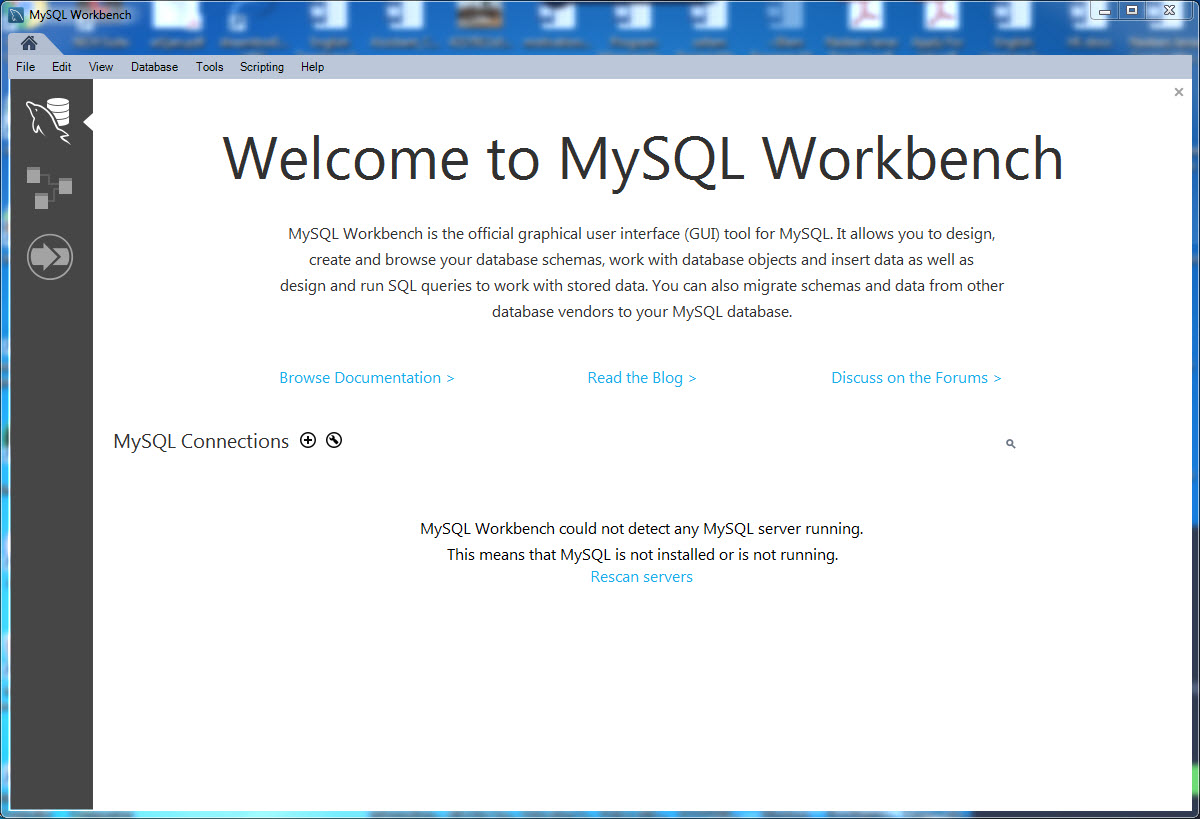 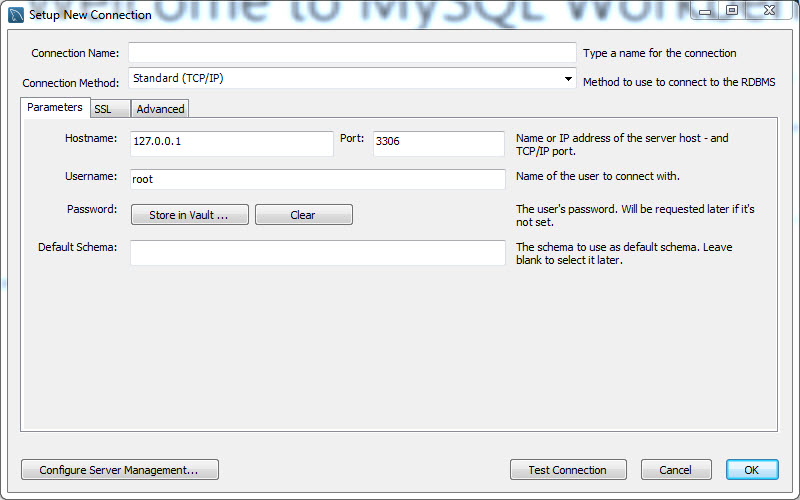 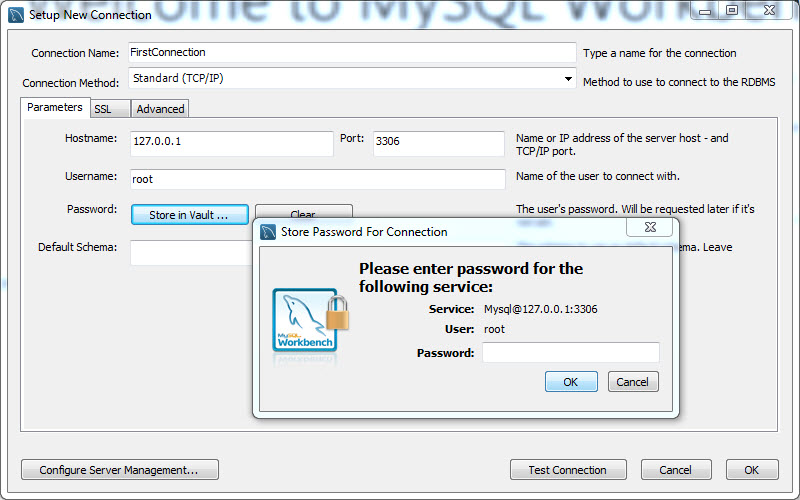 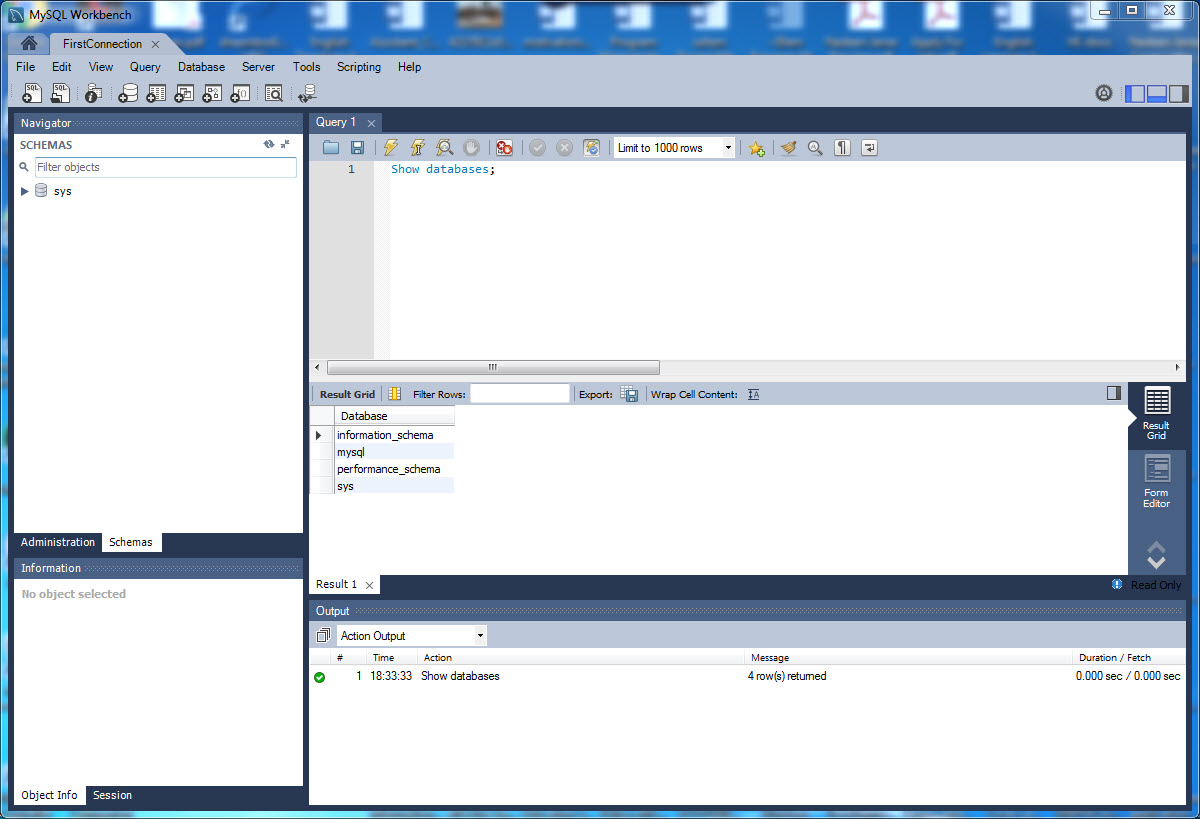 MySQL Basics – Data Definition
SHOW DATABASES;

CREATE DATABASE university;

SHOW DATABASES;

USE university;

DROP DATABASE university;
MySQL Basics
CREATE TABLE student (
	sid INT,
	sname VARCHAR(32),
	bdate DATE,
	gpa REAL,
	PRIMARY KEY (sid));
SHOW TABLES;
SHOW CREATE TABLE student;
ALTER TABLE STUDENT ADD major VARCHAR(16);
ALTER TABLE STUDENT ADD phone VARCHAR(16) AFTER  bdate;
DROP TABLE student;
MySQL Basics – Data Manipulation
Query:
	SELECT * 
	FROM student;
INSERT INTO STUDENT VALUES (1051122, 'Ahmad', '1980-01-20', 99);
SELECT * FROM student;
INSERT INTO STUDENT (sid, sname) VALUES (1061122, 'Sireen’);
DELETE FROM student WHERE sid>=1060000 AND sid<=1069999;
Query: 
	SELECT sid, sname 
	FROM student
	WHERE sname = ‘Ahmad’;
MySQL Basics – Auto increment
ALTER TABLE student MODIFY sid int auto_increment;
SELECT *  FROM student;
INSERT INTO student (sname) VALUES ('Iyad');
ALTER TABLE student auto_increment=1070000;
INSERT INTO student (sname) VALUES ('Gabi');
ALTER TABLE student MODIFY gpa REAL DEFAULT 60;
SELECT *  FROM student;
ALTER TABLE student MODIFY bdate DATE DEFAULT '1900-01-01';
INSERT INTO student (sname) VALUES ('Gabi');
MySQL Basics – Data Control
CREATE USER 'user1'@'localhost' IDENTIFIED BY ‘password';
GRANT ALL PRIVILEGES ON university.* TO 'user1'@'localhost' WITH GRANT OPTION;
CREATE USER 'user1'@'%' IDENTIFIED BY ‘password';
GRANT ALL PRIVILEGES ON university.* TO 'user1'@'%' WITH GRANT OPTION;

CREATE USER 'user2'@'localhost' IDENTIFIED BY ‘password2';
GRANT SELECT ON university.* TO 'user2'@'localhost' WITH GRANT OPTION;
CREATE USER 'user2'@'%' IDENTIFIED BY ‘password2';
GRANT SELECT ON university.* TO 'user2'@'%' WITH GRANT OPTION;
Integrity Constraints Over Relations
A database is only as good as the information stored in it, and a DBMS must therefore help prevent the entry of incorrect information.

An integrity constraint (IC) is a condition that is speciﬁed on a database schema, and restricts the data that can be stored in an instance of the database.
We already have seen the Domain Constraints
Key Constraints
A key constraint is a statement that a certain minimal subset of the ﬁelds of a relation is a unique identiﬁer for a tuple.
Two Important Note:
 Two distinct tuples in a legal instance cannot have identical values in all the ﬁelds of a key.
No subset of the set of ﬁelds in a key is a unique identiﬁer for a tuple.
Primary Key, Candidate Key, and Super key
Keys (continued)
Composite key
Composed of more than one attribute
Key attribute
Any attribute that is part of a key
Superkey
Any key that uniquely identifies each row
Candidate key 
A superkey without redundancies
‹#›
Keys (continued)
Nulls:
No data entry
Not permitted in primary key
Should be avoided in other attributes
Can represent
An unknown attribute value
A known, but missing, attribute value
A “not applicable” condition
Can create problems when functions such as COUNT, AVERAGE, and SUM are used
Can create logical problems when relational tables are linked
‹#›
SQL for Data Definition: CREATE with CONSTRAINT
Creating database tables with PRIMARY KEY constraints
The SQL CREATE TABLE statement
The SQL CONSTRAINT keyword

CREATE 	TABLE 	Employee(
     EmpID 	         Integer 	     Not Null,
     EmpName        Char(25)	     Not Null,
	PRIMARY KEY (EmpID)
);
‹#›
SQL for Data Definition: CREATE with CONSTRAINT
Creating database tables with composite primary keys using PRIMARY KEY constraints
The SQL CREATE TABLE statement
The SQL CONSTRAINT keyword

CREATE 	TABLE 	Emp_Skill (
  	 EmpID    	Integer          Not Null,
	 SkillID 	   	Integer          Not Null,
	 SkillLevel    	Integer,
	 PRIMARY KEY (EmpID, SkillID)
);
‹#›
Keys for Relationship Sets
The combination of primary keys of the participating entity sets forms a super key of a relationship set.
(s_id, i_id) is the super key of advisor
NOTE:  this means a pair of entity sets can have at most one relationship in a particular relationship set.  
Example: if we wish to track multiple meeting dates between a student and her advisor, we cannot assume a relationship for each meeting.  We can use a multivalued attribute though
Must consider the mapping cardinality of the relationship set when deciding what are the candidate keys 
Need to consider semantics of relationship set in selecting the primary key  in case of more than one candidate key
‹#›
Database System Concepts
Foreign Key Constraints
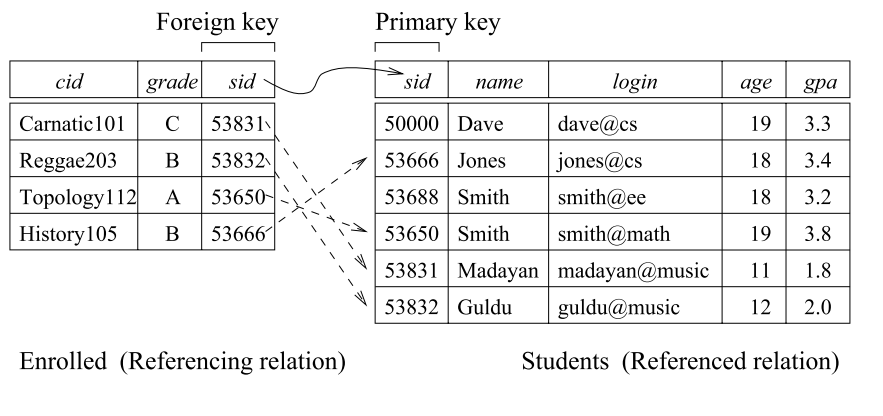 Specifying Foreign Keys
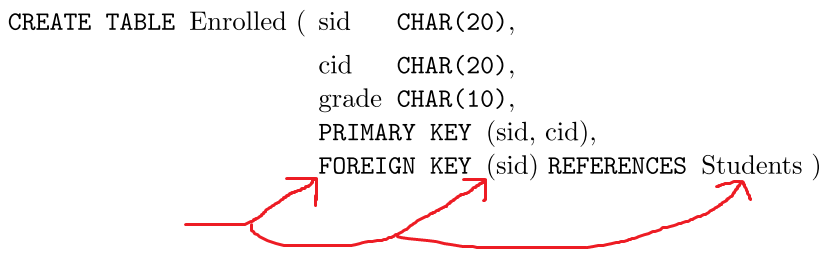 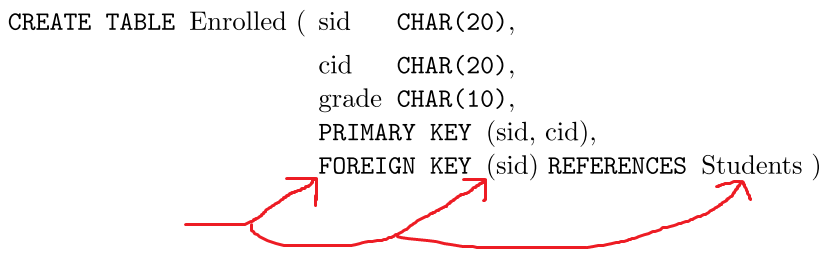 Foreign Key (sid) References Students(sid)
Foreign Key (cid) References Course(cid));
Foreign Key Example
Primary Key
Foreign Key
‹#›
Referential Integrity
Referential integrity states that every value of a foreign key must match a value of an existing primary key
For example (see previous slide)
If EmpID = 4 in EMPLOYEE has a DeptID = 7  (a foreign key), a Department with DeptID = 7 must exist in DEPARTMENT
‹#›
SQL for Data Definition: CREATE with CONSTRAINT
Creating database tables using PRIMARY KEY and FOREIGN KEY constraints
The SQL CREATE TABLE statement
The SQL CONSTRAINT keyword

CREATE 	TABLE 	Emp_Skill (
  	EmpID		Integer          	Not Null,
	SkillID 	        	Integer          	Not Null,
	SkillLevel		Integer,
	PRIMARY KEY (EmpID, SkillID),
FOREIGN KEY      (EmpID)		REFERENCES Employee (EmpID),
FOREIGN KEY      (SkillID)		REFERENCES Skill (SkillID)
);
‹#›
SQL for Data Definition: CREATE with CONSTRAINT
Creating database tables using PRIMARY KEY and FOREIGN KEY constraints
The SQL CREATE TABLE statement
The SQL CONSTRAINT keyword
ON UPDATE CASCADE and ON DELETE CASCADE

CREATE 	TABLE 	Emp_Skill (
  	EmpID		Integer          	Not Null,
	SkillID 	    	Integer          	Not Null,
	SkillLevel            	Integer,
	     	PRIMARY KEY (EmpID, SkillID),
			FOREIGN KEY (EmpID)
			      	REFERENCES 	Employee (EmpID)
			      	ON DELETE CASCADE,
	    		FOREIGN KEY (SkillID)
		        	      	REFERENCES 	Skill (SkillID)
				ON UPDATE CASCADE
);
When the row of EmpID (primary key) in Employee TABLE is deleted, the EmpFK (foreign key) is deleted also.
‹#›
Deleting Database Objects: DROP
To remove unwanted database objects from the database, use the SQL DROP statement
Warning… The DROP statement will permanently remove the object and all data

DROP 	TABLE 	Employee;
‹#›
Enforcing Integrity Constraints
Deletion of Enrolled tuples do not violate referential integrity, but insertions could.
Inserting a tuple with an un-exist sid in Students.


Insertion of Students tuples do not violate referential integrity, but deletions could.
INSERT INTO  Enrolled (sid, cid, grade) VALUES  (51111, ‘Hindi101’, ‘B’);
Ways to handle foreign key violations
If an Enrolled row with un-existing sid is inserted, it is rejected.
If a Students row is deleted/updated,
Option 1: Delete/Update all Enrolled rows that refer to the deleted sid in Students (CASCADE). Both are affected
Option 2: Reject the deletion/updating of the Students row if an Enrolled row refers to it (NO ACTION ). [The default action for SQL]. None is affected.

Option 3: Set the sid of Enrolled to some existing (default) sid value in Students for every involved Enrolled row (SET NULL / SET DEFAULT ). Both are affected.
Referential Integrity in SQL
When a Students row is deleted, all Enrolled rows that refer to it are to be deleted as well.
When a Students sid is modified, the update is to be rejected if an Enrolled row refers to the modified Students row.
CREATE TABLE Enrolled
   (sid CHAR(20),
    cid CHAR(20),
    grade CHAR(2),
    PRIMARY KEY  (sid,cid),
    FOREIGN KEY (sid)
      REFERENCES Students (sid)
	ON DELETE NO ACTION
	ON UPDATE CASCADE);
[Speaker Notes: 3.3]
SQL Constraints
NOT NULL constraint 
Ensures that column does not accept nulls
UNIQUE constraint 
Ensures that all values in column are unique
DEFAULT constraint	
Assigns value to attribute when a new row is added to table
CUS_AREACODE CHAR(3) DEFAULT ‘615’ NOT NULL
CHECK (CUS_AREACODE IN (‘615’, ‘713’, 931’))
‹#›
name
ssn
lot
Employees
ER to Relational Model - Entities
Entity sets to tables:
Attributes to columns



CREATE TABLE Employees 
                  (ssn CHAR(11),
                  name CHAR(20),
                  lot  INTEGER,
                  PRIMARY KEY  (ssn))
ER to Relational Model  - Relationships
CREATE TABLE EMP ….
CREATE TABLE DEPT …

CREATE TABLE works_in (
	since date,
	ssn_emp int,
	did_dept int
primary key (ssn_emp, did_dept),
Foreign key (ssn_emp) references emp(ssn),
Foreign key (did_dept) references dept(Did));
Relationship Sets to Tables
Attributes to columns
In translating a relationship set to a relation, attributes of the relation must include:
Keys for each participating entity set  (as foreign keys).
This set of attributes forms a key for the relation.
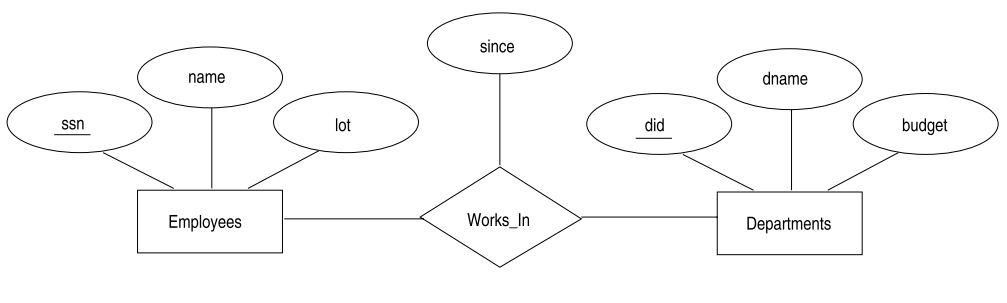 ER to Relational Model  - Relationships
EMP (SSN: int primary key, name: varchar(32), etc…)
PROJ (Number: int primary key, Name: varchar(32), etc..)
CREATE TABLE EMP2PROJ (SSN int, Proj_num int not null, Hours int,
	PRIMARY KEY (SSN, Proj_num),
	Foreign Key (SSN) References EMP(SSN),
	Foreign Key (Proj_num) References PROJ(Number));
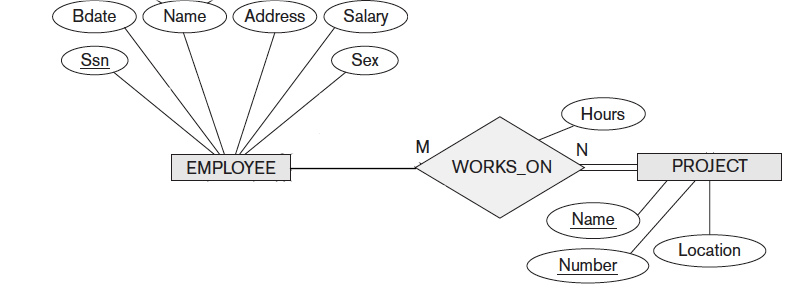 Relationship Types to Relational Model
Possible cardinality ratio: 1:1, 1: N, N:1, and N:M
Easiest is N:M
Every Entity is a relation
Every Relationship is a relation
1
1
owns
Owner
Car
N
1
owns
Owner
Car
N
M
owns
Owner
Car
‹#›
One-to-Many
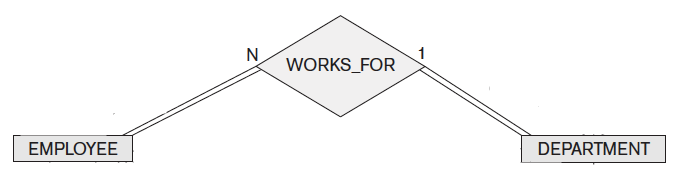 Start with Each Entity as a relation
EMP(eid: int, name: varchar(32), etc..)
DEPT(did: int, dname: varchar(32), etc..)
Relationship needs special care on the 1-1 side
Especially if total participation
Relationship must be merged with Emp
Result:
EMP_works(eid: int, 
		name: varchar(32)
	      	rank int,
		salary real,
		did: int not null,
	      primary key(eid),
	      foreign key (did) references DEPT(did))

Replaces employee table
Replaces works_for table
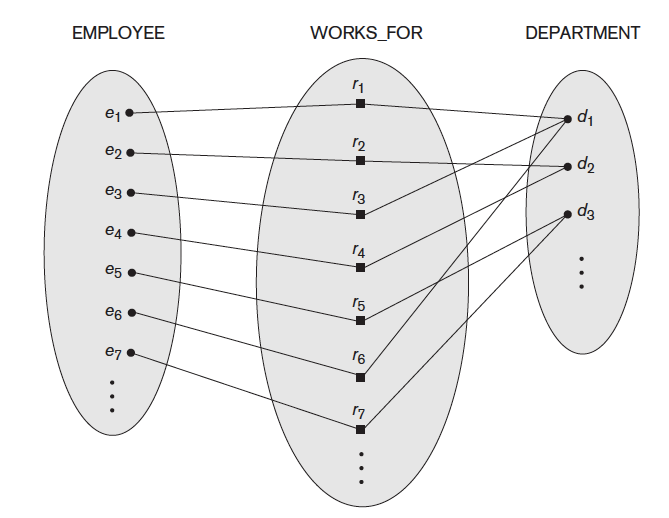 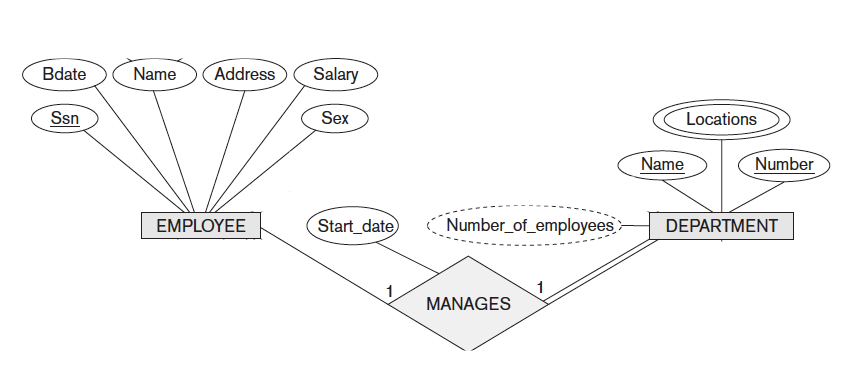 One-to-One
Start with Each Entity as a relation
EMP(eid: int, name: varchar(32), etc..)
DEPT(did: int, dname: varchar(32), etc..)
Relationship needs special care on the 1-1 side
Especially if total participation
Relationship must be merged with DEPT
Result:
DEPT(	did int, 
		name varchar(32),
		stdate date,
	      mgr_ssn: int not null,
	      primary key(did),
	      foreign key (mgr_ssn) 
             references EMP(eid));

Dept_locations
( did int,
Location int,
Primary key( did, location),
Foreign key (did) references dept(did));
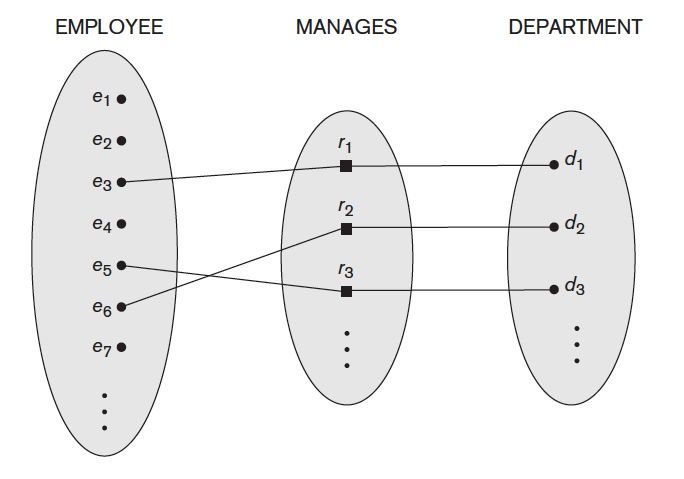 Musicians Example
Create Table Address ( Phone int primary key, City varchar(16), Street varchar(32));
CREATE TABLE Musicians (Ssn int primary key,
Name char(32), Phone int, 
Foreign key(phone) references Address(phone));
Create table instruments(Inst_id int primary key, Name varchar(32), Musical_key varchar(32));
Create table Mus2Inst( ssn int, inst_id int, 
Primary key(ssn, inst_id),
Foreign key (ssn) references musicians(ssn),
Foreign key (inst_id) references instruments(inst_id));
Create table albums (alb_id int primary key, Prod_ssn int, 
A_date date, format varchar(32), Title varchar(32),
Foreign key (prod_ssn) references musicians(ssn));
Create table Songs (song_id int primary key, title varchar(32), author varchar(32),
Alb_id int, foreign key (alb_id) references albums(alb_id));
Create table Mus2Songs(ssn int, song_id int, primary key (ssn, song_id),
Foreign key (ssn) References Musicians(ssn), Foreign key (song_id) references Songs(song_id));
University Example
Create Table Prof(ssn int primary key, age int, rank int);
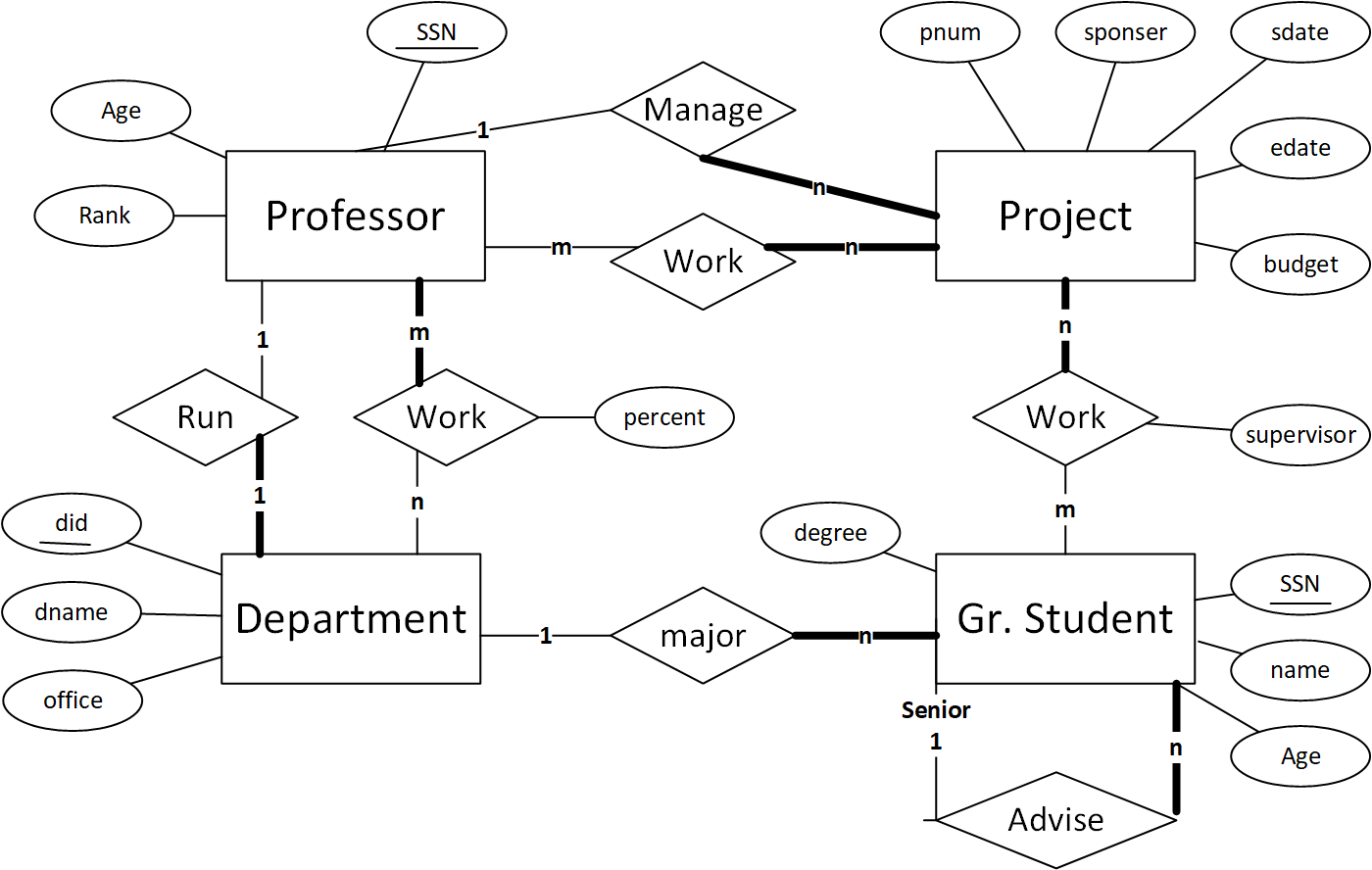 CREATE TABLE run_Dept (did int primary key, office varchar(32),
dname varchar(32), mgr_ssn int,
Foreign key(mgr_ssn) references Prof(ssn));
Create table Prof2DeptW( did int, ssn int, percent int,
Primary key(did, ssn), 
Foreign key (ssn) references Prof(ssn),
Foreign key (did) references run_Dept(did));
Create table Proj(pnum int primary key, sponser varchar(32), sdate date, 
Edate date, budget real, mgr_ssn int, 
Foreign key (mgr_ssn) references Prof(ssn));
Create table Prof2ProjW(pnum int, ssn int, Primary key(pnum, ssn), 
Foreign key (ssn) references Prof(ssn), 
Foreign key (pnum) references Proj(pnum));
Create table gStudent(ssn int primary key, name varchar(32), age int,
 degree varchar(32), senior_ssn int, major_did int,
Foreign key (major_did) references run_Dept(did));
Create table Student2ProjW(pnum int, ssn int, Primary key(pnum, ssn), supervisor varchar(32),
Foreign key (ssn) references gStudent(ssn), Foreign key (pnum) references Proj(pnum));
Relational Model for Weak Entity Sets
Start with Each Entity as a relation
EMP(eid: int, name: varchar(32), etc..)
Dependents(Name: varchar(32), relationship: varchar(32), etc..)
Weak Relationships needs special care
Relationship must be merged with Dependents
Dependents(Name: Varchar(32),
		 Relationship: Varchar(32),
		 emp_id: int not null,
		 Primary key (emp_id*, Name),
		 Foreign Key (emp_id)
		 References EMP(eid) 
		on delete cascade)
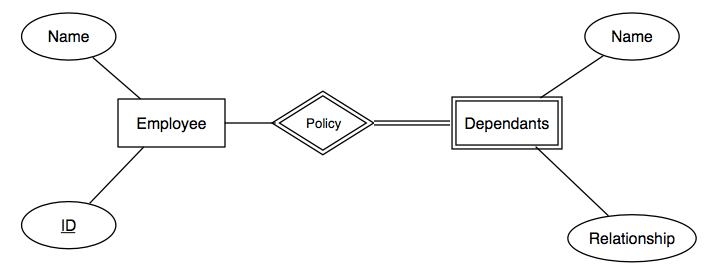 Relational Model for Recursive Relationships
EMP (employeeNo int primary key,
	  employeeName varchar(32),
	  ManagerSSN int))
employeeNAME
employeeNO
1
EMPLOYEE
1
manage
Relational Model for Class Hierarchies
name
ssn
lot
Just Hourly_Emps and Contract_Emps.
Hourly_Emps:  ssn, name, lot, hourly_wages, hours_worked.
Each employee must be in one of these two subclasses.
Employees
hours_worked
hourly_wages
ISA
contractid
General approach:
3 relations: Employees, Hourly_Emps and Contract_Emps.
Hourly_Emps:  Every employee is recorded in Employees.  For hourly emps, extra info recorded in Hourly_Emps (hourly_wages, hours_worked, ssn); must delete Hourly_Emps tuple if referenced Employees tuple is deleted).
Queries involving all employees easy, those involving just Hourly_Emps require a join to get some attributes.
Contract_Emps
Hourly_Emps